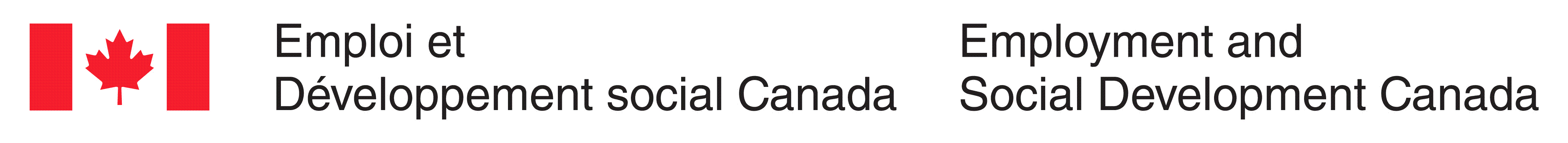 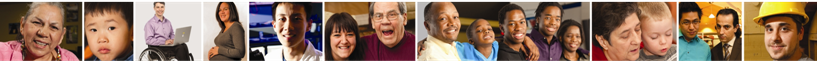 Code de conduite de EDSC
Démystifier le Code
Une création de Service Canada/Emploi et Développement social Canada, Région Ontario
[Speaker Notes: Ce jeu est destiné aux employés qui ont participé à la formation sur le Code de conduite de EDSC et sert à mobiliser le personnel, tester leurs connaissances et promouvoir la discussion entre le gestionnaire et les employés. Ce jeu peut être joué en équipes ou individuellement, selon la taille du groupe.

Avant de jouer :
-Réservez une salle où vous pourrez avoir accès à un ordinateur portable et à un projecteur équipé d’un écran (ou faites une demande pour obtenir un ordinateur portable ou un projecteur s’il n’y en a pas dans la salle que vous avez réservée).
-Testez la musique des diapositives 3 et 74 en cliquant sur l’icône audio. 
-Apportez du papier, des marqueurs et une calculatrice pour que les joueurs individuels ou les équipes participantes puissent noter leur score.

Pour jouer :
-Afficher la présentation PowerPoint en plein écran en démarrant le diaporama ou en cliquant sur la touche F5.
-Utilisez la barre d’espace ou la souris pour faire avancer la diapositive jusqu’au tableau de jeu (acétate 3).
-Le joueurs sélectionnent à tour de rôle une catégorie et une somme d’argent.
-Cliquez sur l’hyperlien de la somme d’argent pour vous rendre à la diapositive liée à cette question.
-Les questions apparaîtront sous forme de réponses.
-Les réponses doivent être exprimées sous forme de questions.
-Utilisez la barre d’espace ou la souris pour passer à la diapositive de la question suivante.
-Si le joueur donne la bonne réponse, il peut jouer une autre fois.
-Si le joueur donne une mauvaise réponse, le joueur suivant peut essayer de répondre à cette même question ou jouer une autre fois. 
-Pour retourner au tableau de jeu, cliquez sur la marque de RHDCC (en bas à droite).
-Lorsque le temps accordé au jeu s’est écoulé ou qu’il ne reste plus de questions, sélectionnez « Q et R finales ».
-Les joueurs placent leurs paris sur les sommes qu’ils ont accumulées au cours du jeu.
-Cliquez une fois  pour faire apparaître la question finale.
-Lisez la question finale, puis cliquez sur l’Icône audio dans le coin inférieur gauche de l’écran pour démarrer un morceau de musique chronométré (environ 30 secondes).
-Si le joueur répond correctement à la question finale, le montant de la somme pariée est ajoutée au pointage total du joueur (en dollars).
-Si le joueur donne une mauvaise réponse, le montant de la somme pariée est soustraite du pointage total du joueur (en dollars).
-Le gagnant est la personne qui a accumulé la somme la plus élevée.]
Rencontrez nos champions
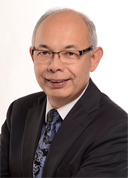 « J’estime depuis toujours que les valeurs et l’éthique constituent la pierre angulaire de la fonction publique. Nos valeurs nous guident au moment de prendre des décisions difficiles, et elles sont tout aussi importantes dans notre prise de décisions quotidiennes. »
Vincent DaLuz
Champion des valeurs et de l’éthique
Dirigeant principal de la vérification de la Direction générale des services de vérification interne
« En cette année de lancement du nouveau Code de valeurs et d’éthique du secteur public, saisissons l’occasion pour songer à notre engagement envers les valeurs et l’éthique, puis le réaffirmer, pour nous guider dans nos actions quotidiennes. »
Cheryl Fisher
Co-championne des valeurs et de l’éthique
Directrice générale principaleDirection générale de la gestion des services
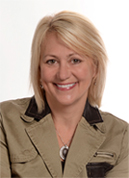 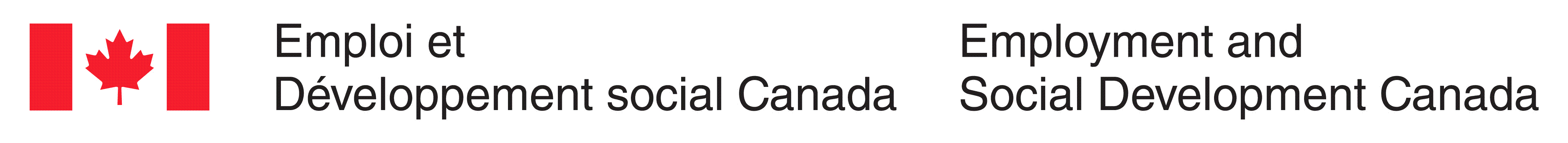 [Speaker Notes: Rencontrez nos champions!

Vincent DaLuz
Dirigeant principal de la vérification de la Direction générale des services de vérification interneRessources humaines et Développement des compétences

« J’étais très heureux que le sous-ministre me demande de tenir le rôle de champion des valeurs et de l’éthique pour le Ministère, aux côtés de ma co-championne, Cheryl Fisher. J’estime depuis toujours que les valeurs et l’éthique constituent la pierre angulaire de la fonction publique. Nos valeurs nous guident au moment de prendre des décisions difficiles, et elles sont tout aussi importantes dans notre prise de décisions quotidiennes. »
M. Vincent DaLuz est le dirigeant principal de la vérification de Ressources humaines et Développement des compétences (RHDC). Dans ce rôle, il est responsable de fournir au sous-ministre de RHDC une évaluation indépendante et l’assurance de l’efficacité et de la pertinence du processus de gestion de risques, de contrôle et de gouvernance au sein du Ministère.

M. DaLuz s’est joint à RHDC en 2010, après avoir assumé le poste de dirigeant principal de la vérification et de l’évaluation à Patrimoine canadien pendant six ans. À Patrimoine canadien, il était responsable des fonctions de vérification, d’évaluation et de gestion de risques. Avant de se joindre à la fonction publique fédérale, il a œuvré dans le secteur public et en comptabilité publique pendant plus de 25 ans. Pendant ces années, il a acquis de l’expérience dans toutes les facettes de la gestion, des finances, de la comptabilité et de la vérification.

M. DaLuz est comptable agréé. Il détient un baccalauréat en mathématiques de l’Université de Waterloo. 
Cheryl Fisher
Directrice générale principaleDirection générale de la gestion des services

« Je suis heureuse d’être la co-championne des valeurs et de l’éthique, aux côtés de notre champion ministériel, Vincent DaLuz. J’estime qu’à titre de fonctionnaires, les valeurs et l’éthique doivent guider toutes nos actions et décisions. Une forte culture en valeurs et éthique sert de fondement pour une fonction publique forte et résiliente. En cette année de lancement du nouveau Code de valeurs et d’éthique du secteur public, saisissons l’occasion pour songer à notre engagement envers les valeurs et l’éthique, puis le réaffirmer, pour nous guider dans nos actions quotidiennes. » 

Cheryl Fisher est directrice générale principale de la Direction générale de la gestion des services. À titre de responsable des politiques en matière de services, de partenariats et du rendement, Cheryl fournit les orientations fonctionnelles et politiques stratégiques pour Service Canada. Cheryl dirige la Vision de Service Canada 2018, les politiques en matière de prestation de services et de stratégies de services en collaboration avec des partenaires gouvernementaux aux échelles provinciale et fédérale, et elle fournit une orientation en matière de planification ministérielle et de gestion du rendement pour Service Canada. 

Mme Fisher s’est jointe à RHDDC en 2010 à titre de membre de la Direction générale des services aux citoyens de Service Canada. Avant de s’y joindre, elle était directrice générale des Systèmes et services de dotation de la Commission de la fonction publique. Mme Fisher a joint les rangs de la fonction publique en 1982, après avoir obtenu son diplôme de l’Université de Carleton. Elle a assumé des postes de leadership en programmes et en prestation de services dans de nombreux ministères, y compris le Ministère de la Justice, le Solliciteur général Canada, l’Agence du revenu du Canada, Développement des ressources humaines Canada et la Commission de la fonction publique.

Mme Fisher est championne de la Direction générale de la gestion des services dans le cadre de la Campagne de charité en milieu de travail du gouvernement du Canada (CCMTGC) et co-championne des valeurs et de l’éthique de RHDC.]
Démystifier le Code - Tableau de jeu
Que ferait 
le SMA?
Historique
des V&E
Code de conduite
Valeurs
Éthique
Pot-pourri
Valeurs II
Q à 100$
Q à 100$
Q à 100$
Q à 100$
Q à 100$
Q à 100$
Q à 100$
Q à 200$
Q à 200$
Q à 200$
Q à 200$
Q à 200$
Q à 200$
Q à 200$
Q à 300$
Q à 300$
Q à 300$
Q à 300$
Q à 300$
Q à 300$
Q à 300$
Q à 400$
Q à 400$
Q à 400$
Q à 400$
Q à 400$
Q à 400$
Q à 400$
Q à 500$
Q à 500$
Q à 500$
Q à 500$
Q à 500$
Q à 500$
Q à 500$
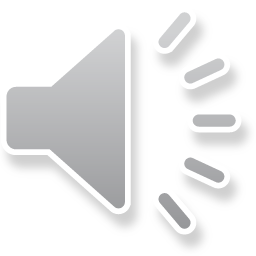 Q et R finale
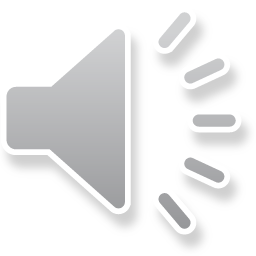 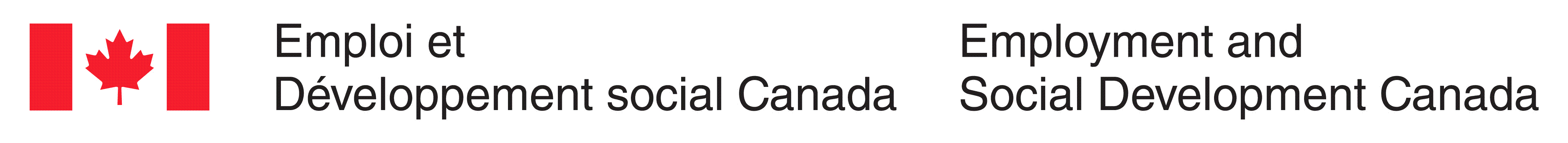 [Speaker Notes: Note pour le présentateur : Que ferait le SMA à ma place? (SMA – Sous-ministre adjoint(e))]
Q: 100 $ Historique des Valeurs et de l’éthique
Le Code de conduite d’EDSC est entré en vigueur à cette date.
Retour au tableau de jeu
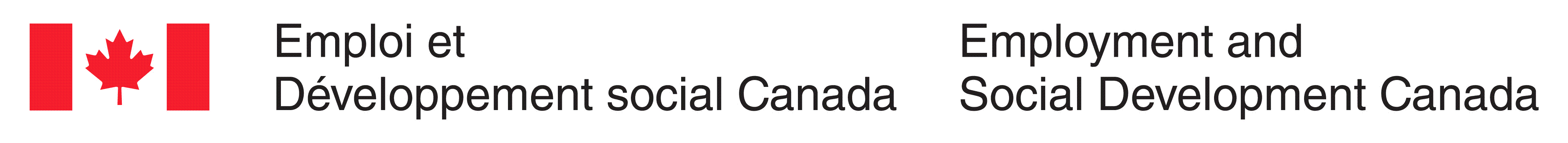 [Speaker Notes: Réponse: Qu’est-ce que le 2 avril 2012?]
R: 100 $ Historique des Valeurs et de l’éthique
Qu’est-ce que le 2 avril 2012?
Retour au tableau de jeu
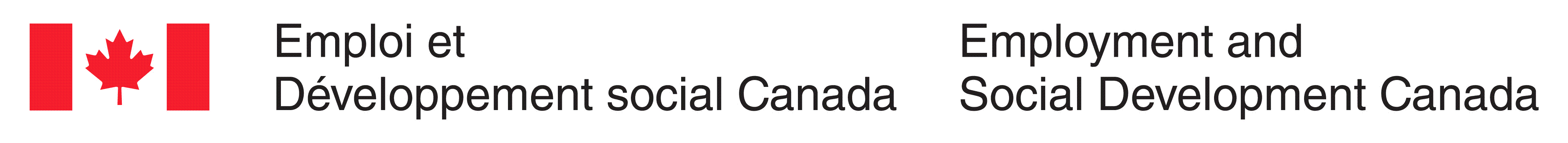 Q: 200 $ Historique des Valeurs et de l’éthique
Le Conseil du Trésor a établi ce code comme une exigence découlant de la Loi sur la protection des fonctionnaires divulgateurs d’actes répréhensibles.
Retour au tableau de jeu
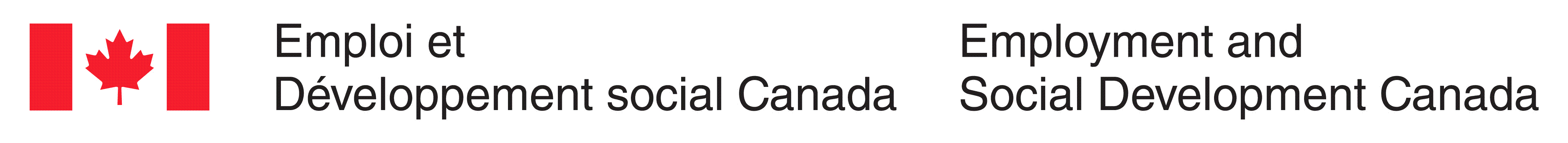 [Speaker Notes: Réponse: Qu’est-ce que le Code d valeurs et d’éthique du secteur public?]
R: 200 $ Historique des Valeurs et de l’éthique
Qu’est-ce que le Code de valeurs et d’éthique du secteur public?
Retour au tableau de jeu
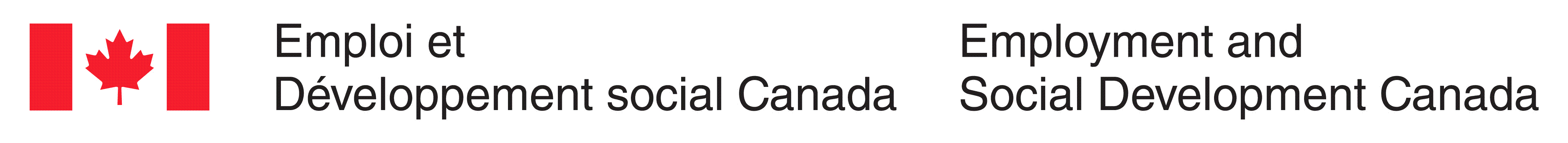 Q: 300 $ Historique des Valeurs et de l’éthique
La Loi sur la protection des fonctionnaires divulgateurs d’actes répréhensibles exige qu’il soit établi par les organismes du secteur public pour leurs employés, conformément au Code de conduite du Conseil du Trésor.
Retour au tableau de jeu
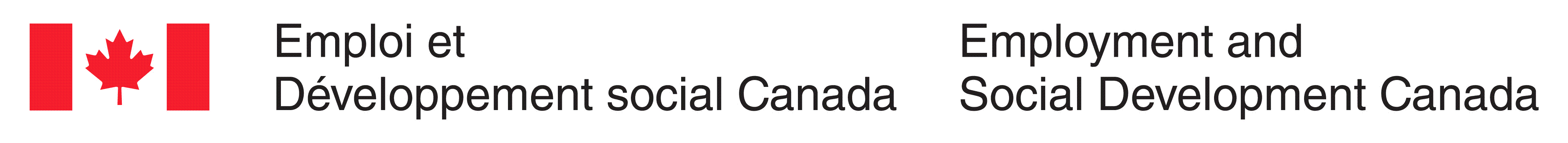 [Speaker Notes: Réponse : Qu’est-ce qu’un Code de conduite organisationnel ou ministériel?]
R: 300 $ Historique des Valeurs et de l’éthique
Qu’est-ce qu’un Code de conduite organisationnel ou ministériel?
Retour au tableau de jeu
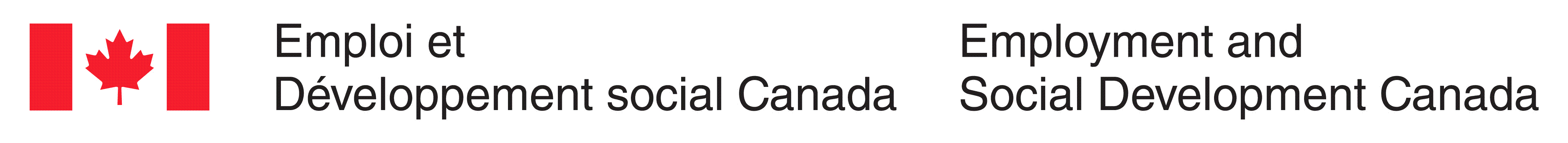 Q: 400 $ Historique des Valeurs et de l’éthique
La nouvelle version du Code de valeurs et d’éthique du secteur public a redéfini les valeurs « éthiques » et « professionnelles » pour qu’elles incluent ces nouvelles valeurs.
Retour au tableau de jeu
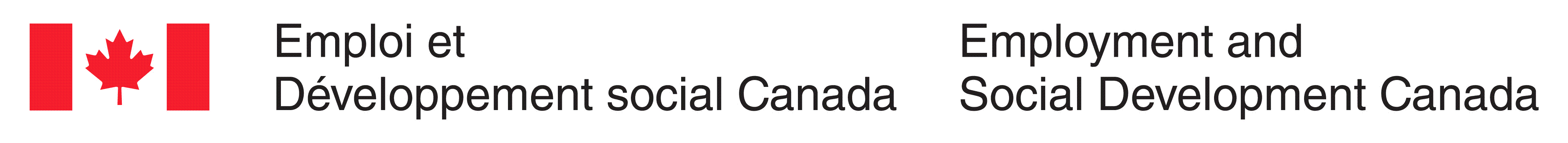 [Speaker Notes: Réponse: Que sont les valeurs de l’intégrité, l’intendance et l’excellence?]
R: 400 $ Historique des Valeurs et de l’éthique
Que sont les valeurs de l’intégrité, 
l’intendance et l’excellence?
Retour au tableau de jeu
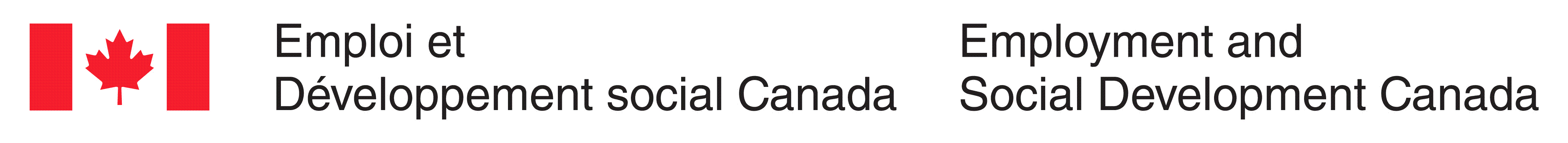 Q: 500 $ Historique des Valeurs et de l’éthique
Cette loi exige que le Conseil du Trésor établisse un code de conduite qui s’applique à l’ensemble du secteur public.
Retour au tableau de jeu
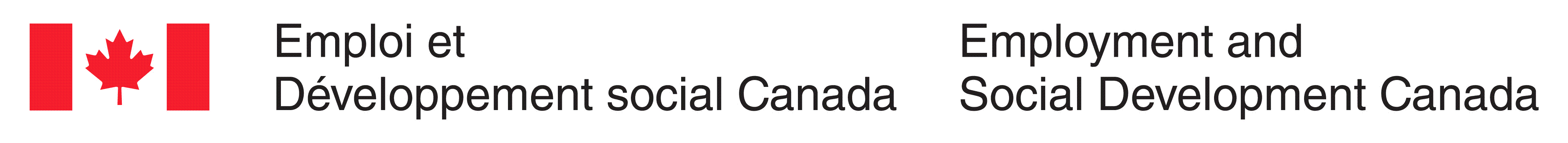 [Speaker Notes: Réponse: Qu’est-ce que la Loi sur la protection des fonctionnaires divulgateurs d’actes répréhensibles (LPFDAR)?]
R: 500 $ Histoire des Valeurs et de l’éthique
Qu’est-ce que la Loi sur la protection des fonctionnaires divulgateurs d’actes répréhensibles (LPFDAR)?
Retour au tableau de jeu
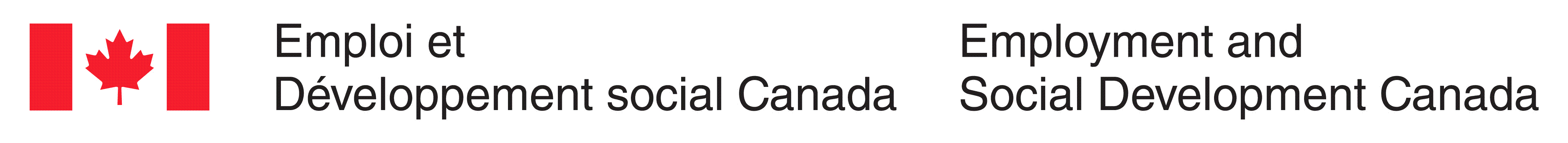 Q: 100 $ Code de conduite
Respect de la démocratie, respect envers les personnes, l’intégrité, l’intendance et  l’excellence
Retour au tableau de jeu
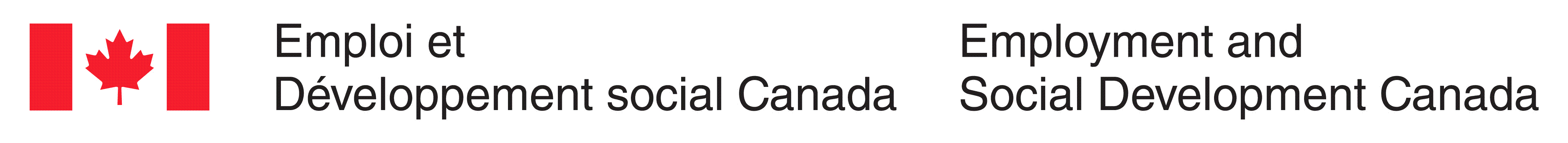 [Speaker Notes: Réponse: Quelles sont les cinq valeurs du secteur public?]
R: 100 $ Code de conduite
Quelles sont les cinq valeurs du secteur public?
Retour au tableau de jeu
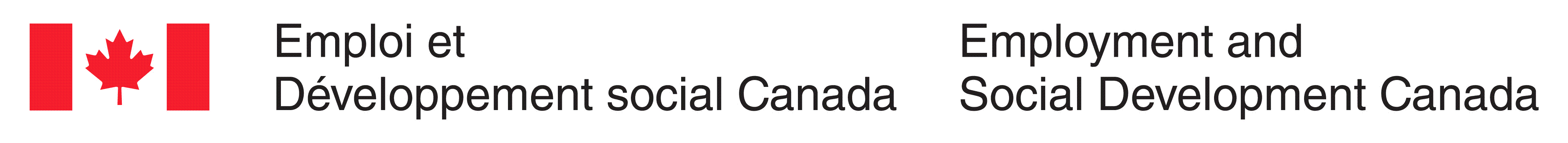 Q: 200 $ Code de conduite
Les fonctionnaires sont tenus de respecter la démocratie canadienne, de respecter la dignité humaine, de servir l’intérêt public, d’utiliser les ressources de façon responsable, et de faire preuve d’excellence professionnelle en faisant ces choses.
Retour au tableau de jeu
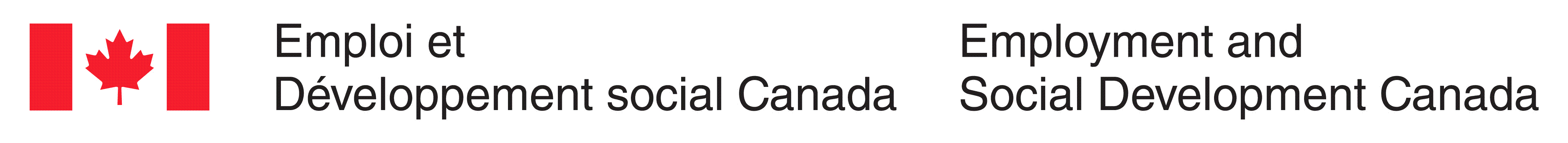 [Speaker Notes: Réponse: Quelles sont les comportements attendus?]
R: 200 $ Code de conduite
Quels sont les comportements attendus?
Retour au tableau de jeu
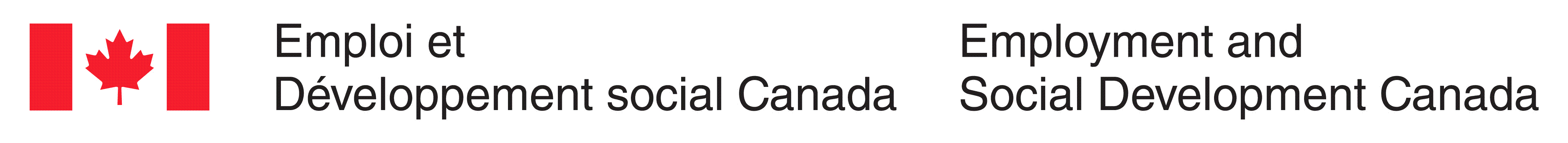 Q: 300 $ Code de conduite
À cause de cette condition, les employés sont censés respecter et représenter les valeurs et l’éthique s’ils souhaitent conserver leur emploi au sein de la fonction publique.
Retour au tableau de jeu
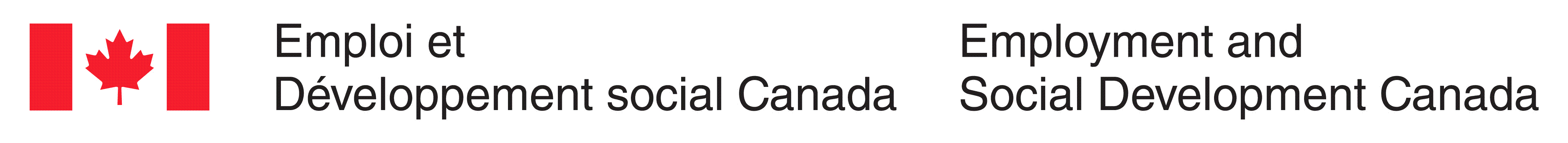 [Speaker Notes: Réponse: Qu’est-ce qu’une condition d’emploi?]
R: 300 $ Code de conduite
Qu’est-ce qu’une condition d’emploi?
Retour au tableau de jeu
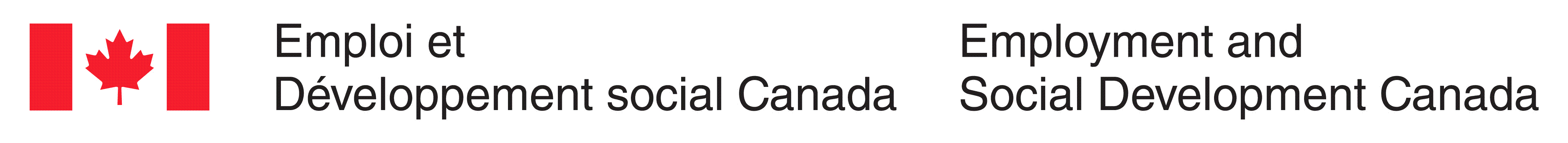 Q: 400 $ Code de conduite
Le Code de conduite d’ESDC intègre le Code de valeurs et d’éthique du secteur public, et cette politique.
Retour au tableau de jeu
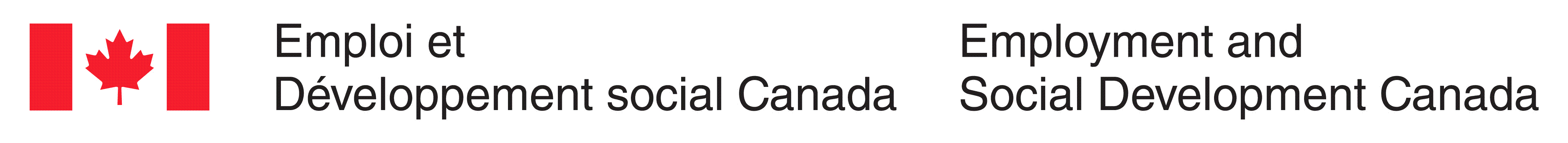 [Speaker Notes: Réponse: Qu’est-ce que la Politique sur les conflits d’intérêts et l’après-mandat?]
R: 400 $ Code de conduite
Qu’est-ce que la Politique sur les conflits d’intérêts et l’après-mandat?
Retour au tableau de jeu
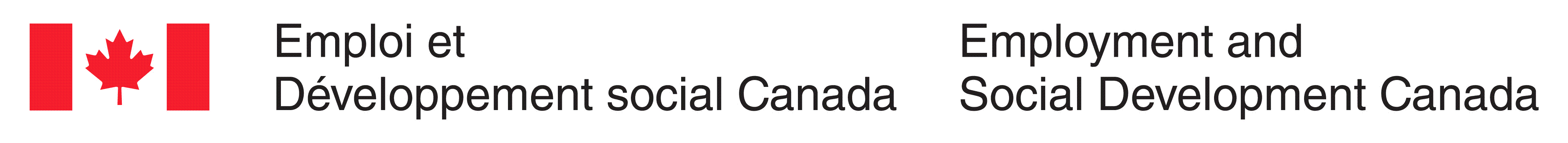 Q: 500 $ Code de conduite
S’il y a un conflit entre le Code de conduite d’EDSC et cet outil, le Code de conduite d’EDSC l’emportera, dans la mesure du conflit.
Retour au tableau de jeu
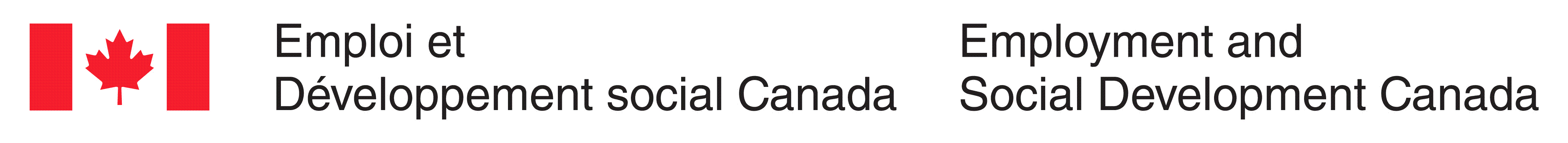 [Speaker Notes: Réponse: Que sont les lignes directrices sur la conduite professionnelle de Service Canada et du Programme du travail?]
R: 500 $ Code de conduite
Quelles sont les lignes directrices sur la conduite professionnelle de Service Canada et du Programme du travail?
Retour au tableau de jeu
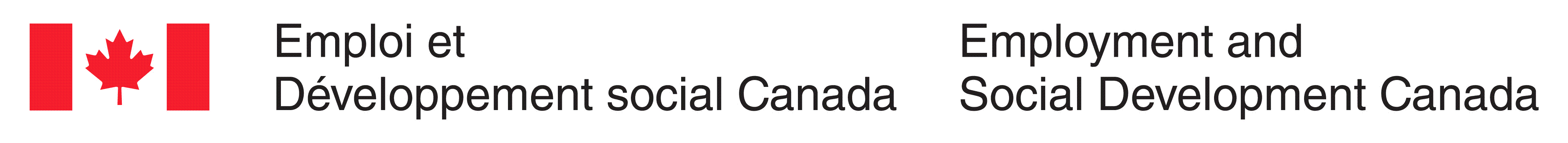 Q: 100 $ Valeurs
La valeur qui constitue la pierre angulaire de la bonne gouvernance et de la démocratie, tout en encourageant les fonctionnaires à appliquer les normes d’éthique les plus rigoureuses.
Retour au tableau de jeu
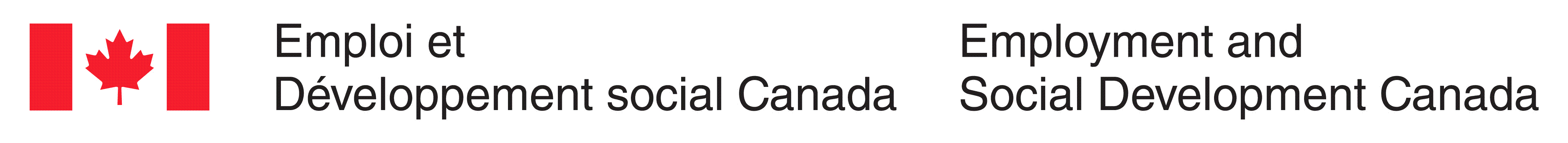 [Speaker Notes: Réponse: Qu’est-ce que valeur de l’intégrité?]
R: 100 $ Valeurs
Qu’est-ce que la valeur de l’intégrité?
Retour au tableau de jeu
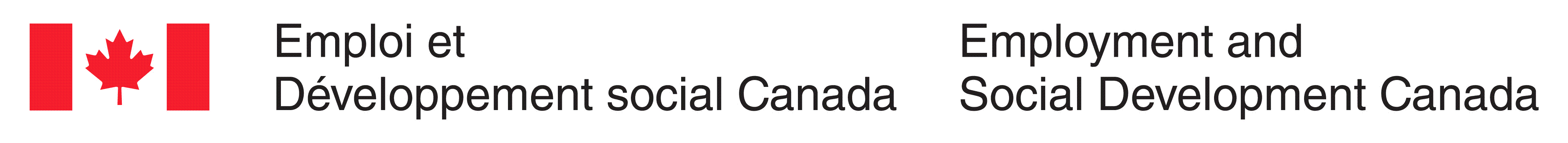 Q: 200 $ Valeurs
Cette valeur favorise l’engagement, un esprit d’ouverture et la transparence.
Retour au tableau de jeu
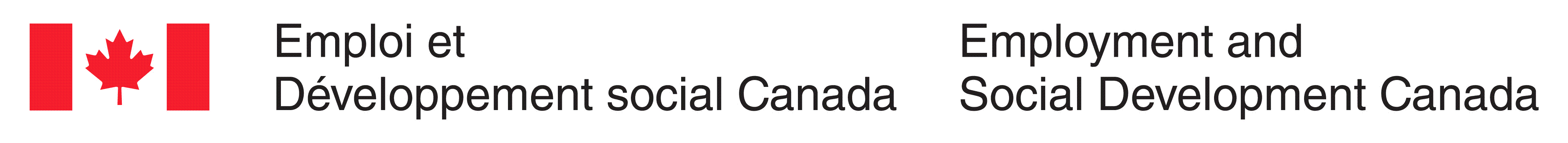 [Speaker Notes: Réponse: Qu’est-ce que la valeur du respect envers les personnes?]
R: 200 $ Valeurs
Qu’est-ce que le respect envers les personnes?
Retour au tableau de jeu
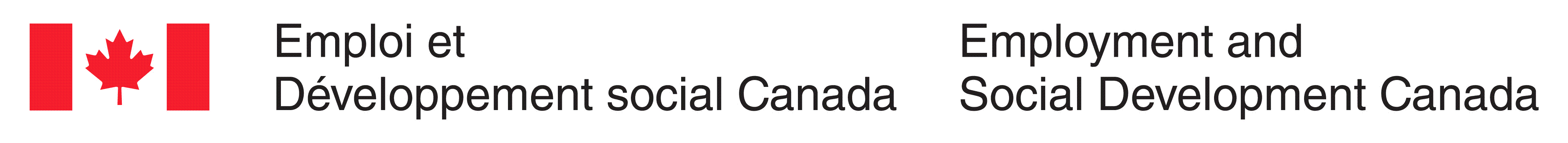 Q: 300 $ Valeurs
La valeur qui encourage les fonctionnaires à prendre des mesures pour respecter l’environnement (p. ex. en utilisant moins de papier) et adopter de bonnes pratiques de tenue de dossiers.
Retour au tableau de jeu
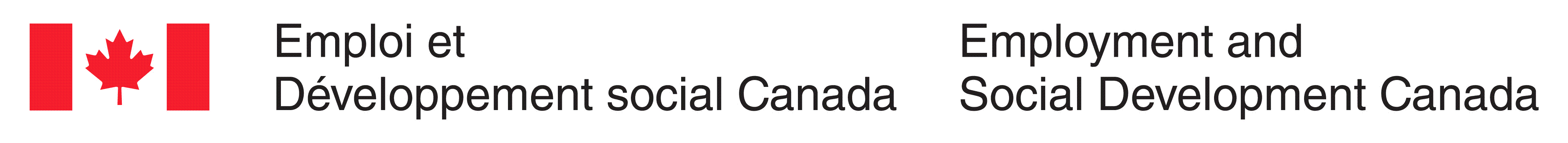 [Speaker Notes: Réponse: Qu’est-ce que la valeur de l’intendance?]
R: 300 $ Valeurs
Qu’est-ce que la valeur de l’intendance?
Retour au tableau de jeu
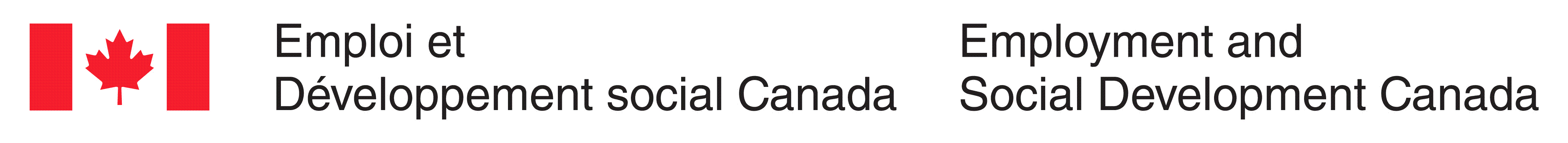 Q: 400 $ Valeurs
La valeur qui favorise une culture de travail d’équipe, démontre un apprentissage continu et s’adapte aux besoins changeant à l’aide d’innovations
Retour au tableau de jeu
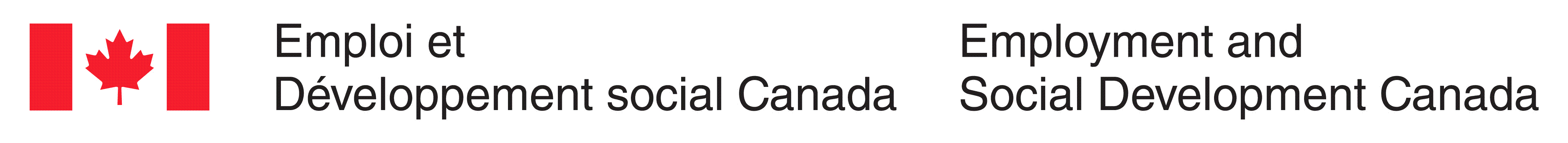 [Speaker Notes: Réponse: Qu’est-ce que la valeur de l’excellence?]
R: 400 $ Valeurs
Qu’est-ce que la valeur l’excellence?
Retour au tableau de jeu
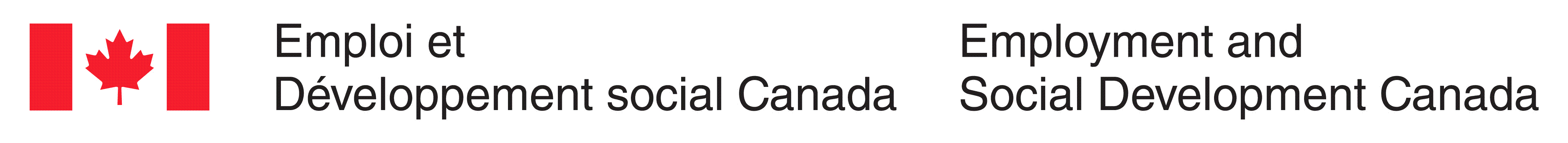 Q: 500 $ Valeurs
La valeur qui aide les fonctionnaires à communiquer aux décideurs les informations les plus véridiques, les plus complètes et les plus impartiales possibles
Retour au tableau de jeu
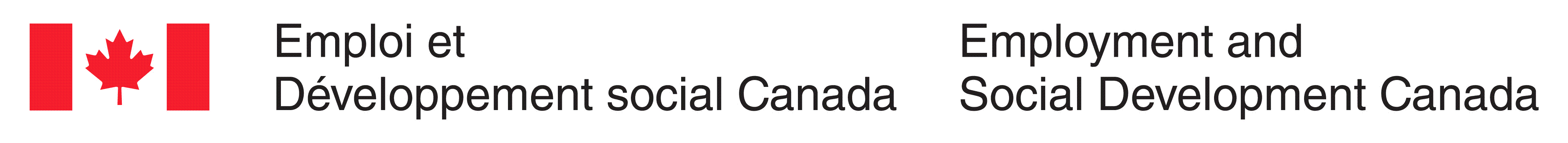 [Speaker Notes: Réponse: Qu’est-ce que le respect de la démocratie?]
R: 500 $ Valeurs
Qu’est-ce que la valeur du respect de la démocratie?
Retour au tableau de jeu
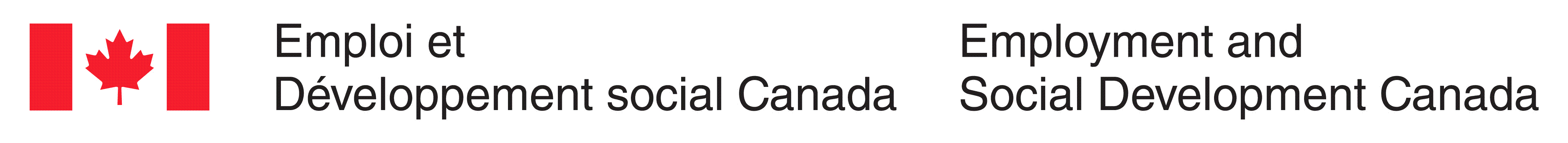 Q: 100 $ Éthique
L’utilisation de votre pièce d’identité  officielle ou de votre titre d’emploi pour obtenir des avantages de nature privée ou personnelle ou des honneurs constitue un manquement à cette valeur.
Retour au tableau de jeu
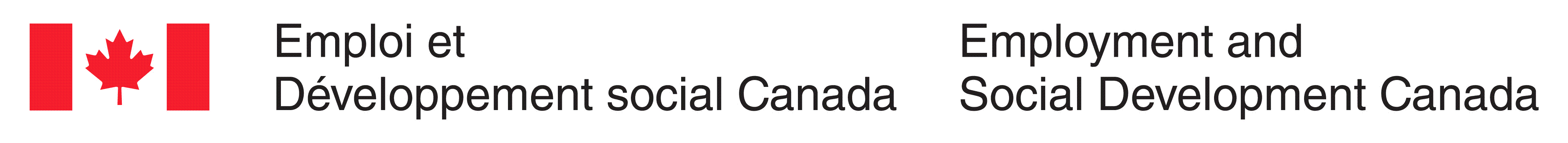 [Speaker Notes: Réponse: Qu’est-ce que la valeur de l’intégrité?]
R: 100 $ Éthique
Qu’est-ce que la valeur de l’intégrité?
Retour au tableau de jeu
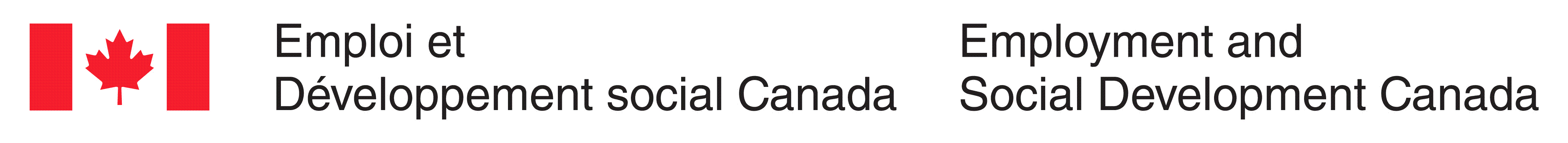 Q: 200 $ Éthique
L’utilisation des biens et des ressources du gouvernement à des fins personnelles constitue un manquement à cette valeur.
Retour au tableau de jeu
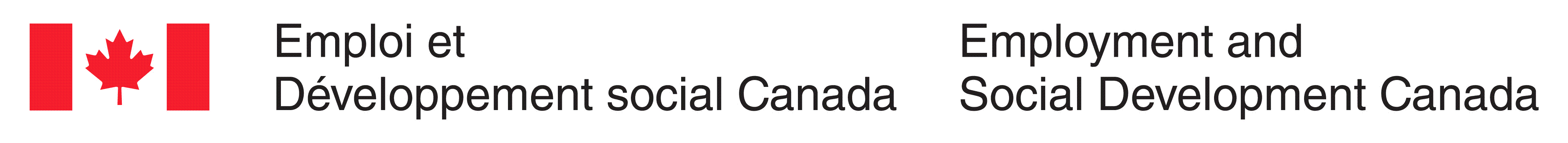 [Speaker Notes: Réponse: Qu’est-ce que la valeur de l’intendance?]
R: 200 $ Éthique
Qu’est-ce que la valeur de l’intendance?
Retour au tableau de jeu
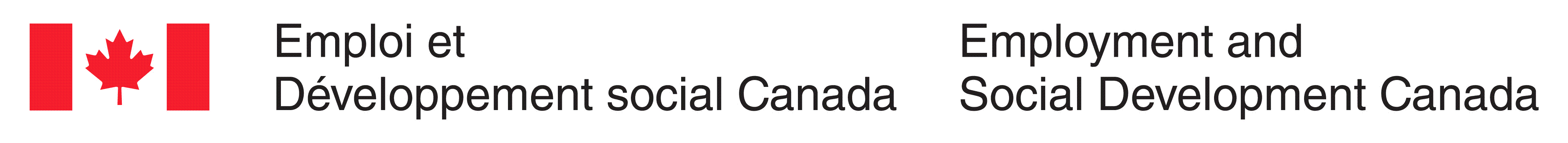 Q: 300 $ Éthique
L’utilisation des médias sociaux pour critiquer publiquement le gouvernement du Canada, EDSC ou ses politiques constitue un manquement à cette valeur.
Retour au tableau de jeu
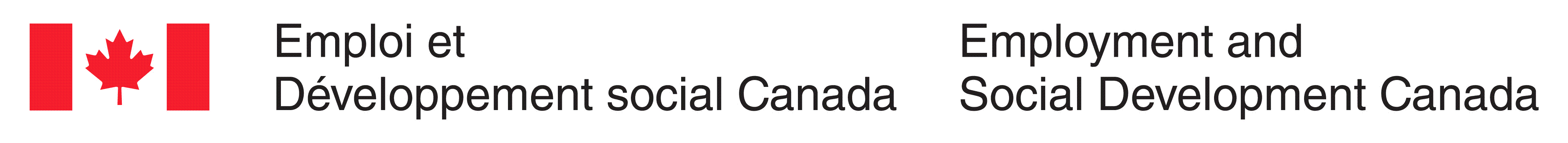 [Speaker Notes: Réponse: Qu’est-ce que la valeur du respect de la démocratie?]
R: 300 $ Éthique
Qu’est-ce que la valeur du respect de la démocratie?
Retour au tableau de jeu
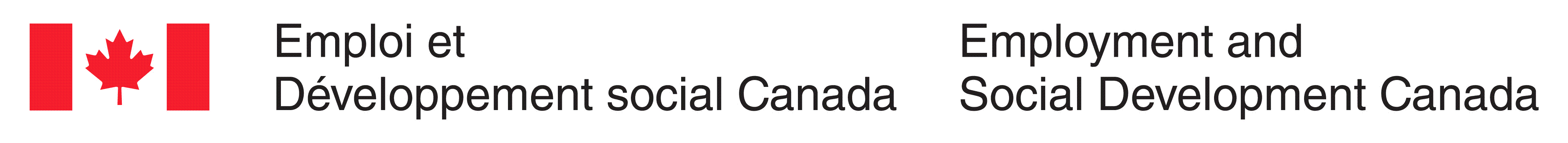 Q: 400 $ Éthique
Le Fonds du coquelicot, la Campagne de charité en milieu de travail du gouvernement du Canada (CCMTGC), et les collectes de sang de la Croix-Rouge canadienne
Retour au tableau de jeu
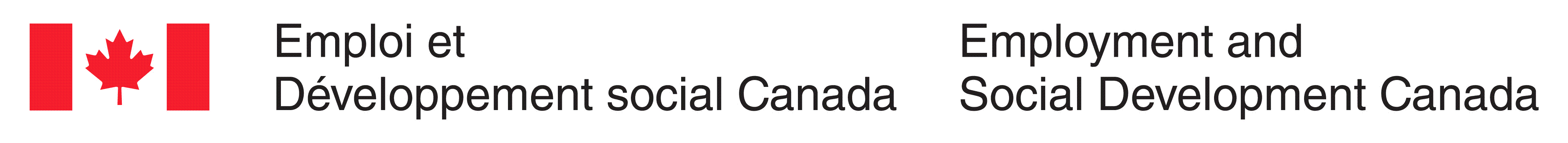 [Speaker Notes: Réponse: Que sont les trois campagnes de charité de collecte de dons bénéficiant d’un soutien officiel dans le milieu de travail?]
R: 400 $ Éthique
Quelles sont les trois campagnes de charité officiellement supportées dans le milieu de travail?
Retour au tableau de jeu
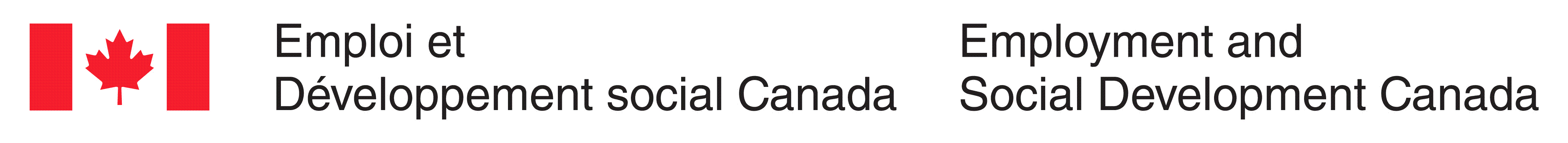 Q: 500 $ Éthique
Des intérêts privées susceptibles d’influencer indûment l’exercice des tâches et des responsabilités officielles d’un fonctionnaire
Retour au tableau de jeu
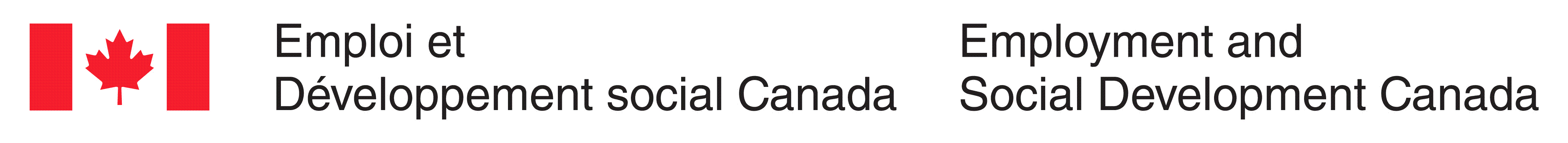 [Speaker Notes: Réponse: Qu’est-ce qu’un conflit d’intérêt?]
R: 500 $ Éthique
Qu’est-ce qu’un conflit d’intérêt?
Retour au tableau de jeu
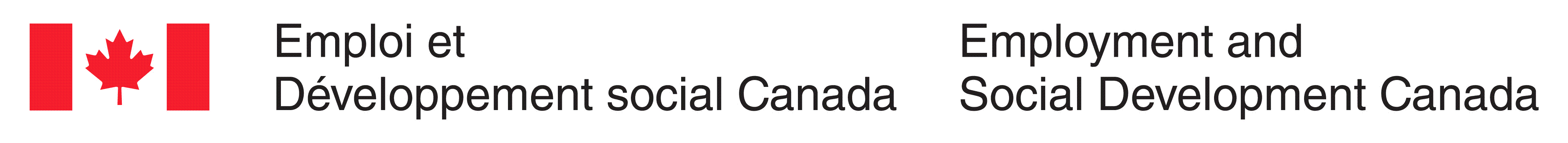 Q: 100 $ Que ferait le SMA?
L’acte de soulever un manquement sérieux du Code de conduite, un abus des fonds gouvernementaux, ou un cas grave de mauvaise gestion.
Retour au tableau de jeu
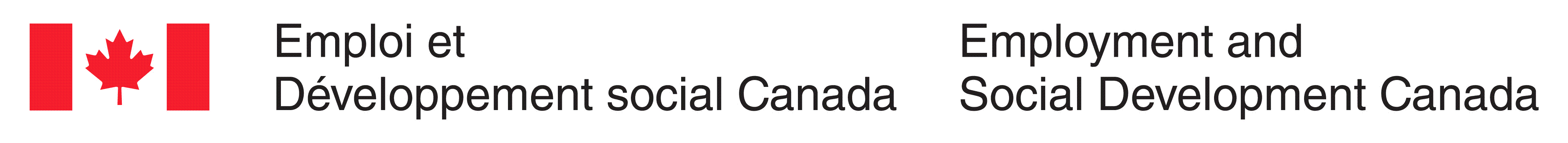 [Speaker Notes: Réponse: Qu’est-ce qu’une divulgation d’un acte répréhensible?]
R: 100 $ Que ferait le SMA?
Qu’est-ce qu’une divulgation d’un acte répréhensible?
Retour au tableau de jeu
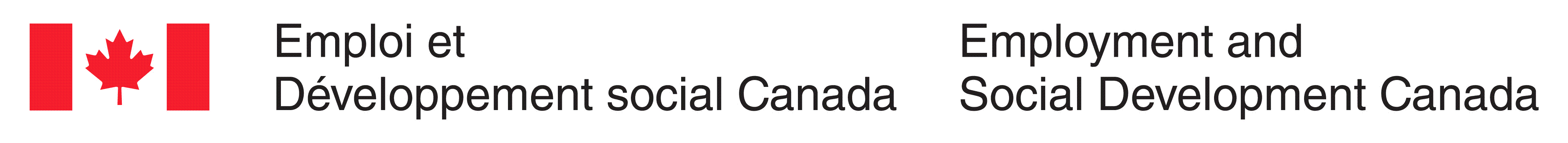 Q: 200 $ Que ferait le SMA?
Lorsque vous envoyez un « tweet » pour exprimer vos sentiments ou affichez quelque chose en ligne concernant un changement politique avec lequel vous n’êtes pas d’accord
Retour au tableau de jeu
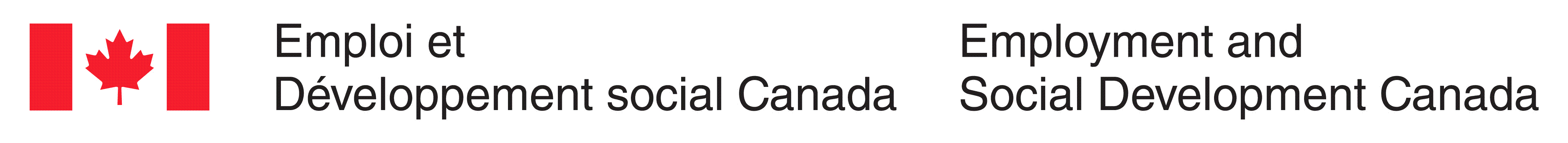 [Speaker Notes: Réponse: Qu’est-ce qu’un manquement de la valeur du respect de la démocratie et de votre devoir de loyauté?]
R: 200 $ Que ferait le SMA?
Qu’est-ce qu’un manquement de la valeur du respect de la démocratie et de votre devoir de loyauté?
Retour au tableau de jeu
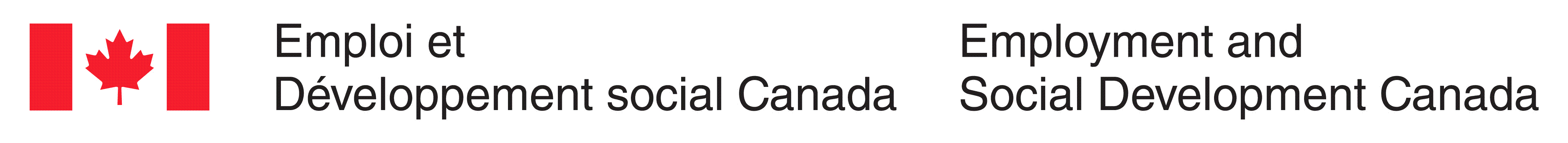 Q: 300 $ Que ferait le SMA?
Un manquement à une loi ou un règlement fédéral ou provincial, l’usage abusif des fonds ou des biens publics, les cas graves de mauvaise gestion dans le secteur public ou une contravention grave d’un code de conduite
Retour au tableau de jeu
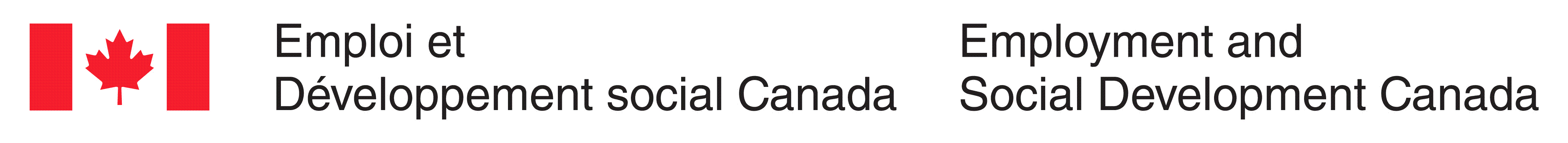 [Speaker Notes: Réponse : Qu’est-ce qu’un acte répréhensible? 
Remarque : Tel que défini par la Loi sur la protection des fonctionnaires divulgateurs d’actes répréhensibles.]
R: 300 $ Que ferait le SMA?
Qu’est-ce qu’un acte répréhensible?
Retour au tableau de jeu
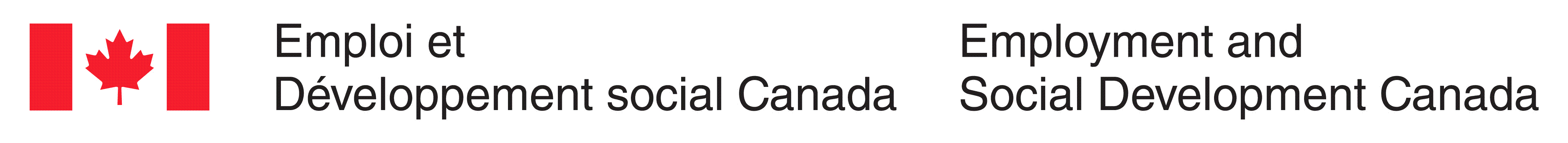 [Speaker Notes: Remarque : Tel que défini par la Loi sur la protection des fonctionnaires divulgateurs d’actes répréhensibles.]
Q: 400 $ Que ferait le SMA?
Si vous détenez de l’information qui peut indiquer un manquement sérieux du Code, vous pouvez communiquer avec ces personnes  sans crainte de représailles
Retour au tableau de jeu
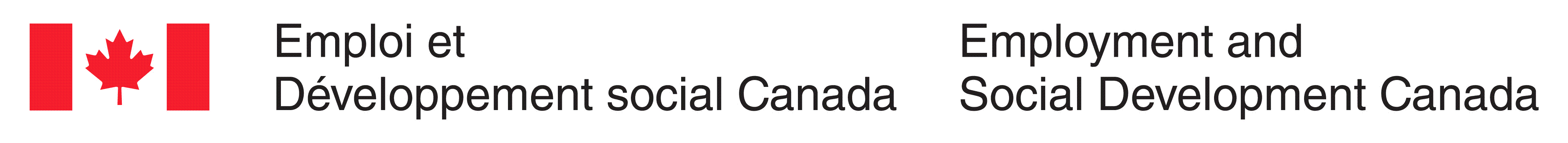 [Speaker Notes: Réponse: Qui sont votre superviseur immédiat, ou l’agent principal de la divulgation (SMA de la Direction générale des services d’intégrité), ou le commissaire à l’intégrité du secteur public?]
R: 400 $ Que ferait le SMA?
Qui est votre superviseur immédiat, l’agent principal de la divulgation (SMA de la Direction générale des services d’intégrité), ou le commissaire à l’intégrité du secteur public?
Retour au tableau de jeu
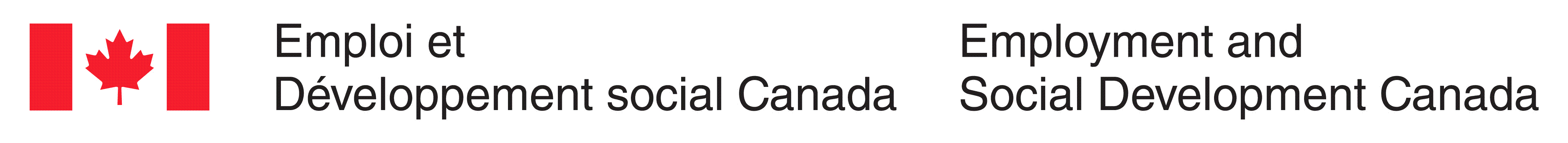 Q: 500 $ Que ferait le SMA?
Les plaintes de représailles, à la suite d’une divulgation d’acte répréhensible doivent être adressées à cette personne.
Retour au tableau de jeu
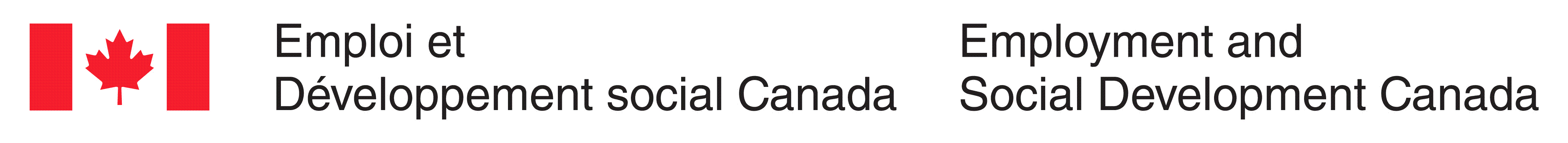 [Speaker Notes: Réponse: Qui est le commissaire à l’intégrité du secteur public?]
R: 500 $ Que ferait le SMA?
Qui est le commissaire à l’intégrité du secteur public?
Retour au tableau de jeu
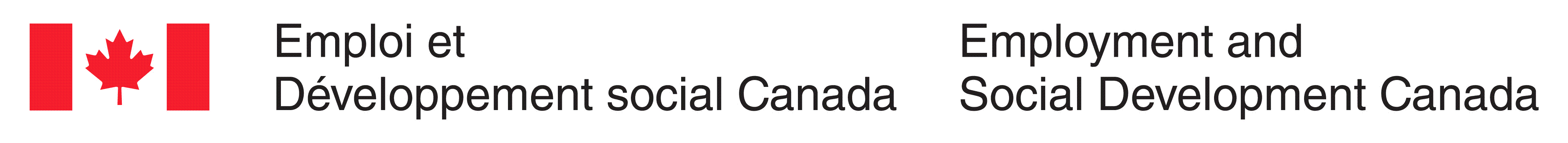 Q: 100 $ Valeurs II
Lorsque vous demandez à votre collègue, un agent de prestation en assurance-emploi (AE), de vérifier l’état de la demande d’AE de votre frère, vous commettez un manquement de cette valeur.
Retour au tableau de jeu
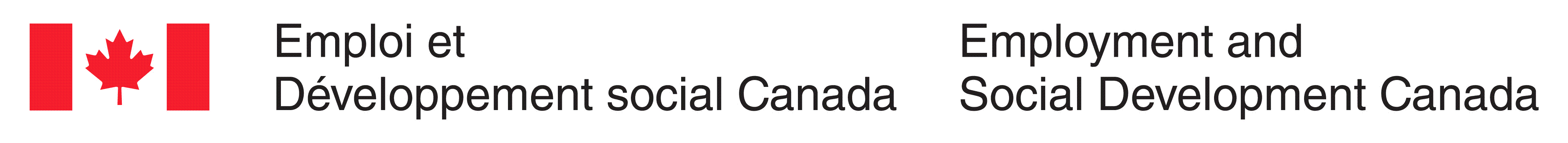 [Speaker Notes: Réponse: Qu’est-ce que la valeur de l’intégrité?]
R: 100 $ Valeurs II
Qu’est-ce que la valeur de l’intégrité?
Retour au tableau de jeu
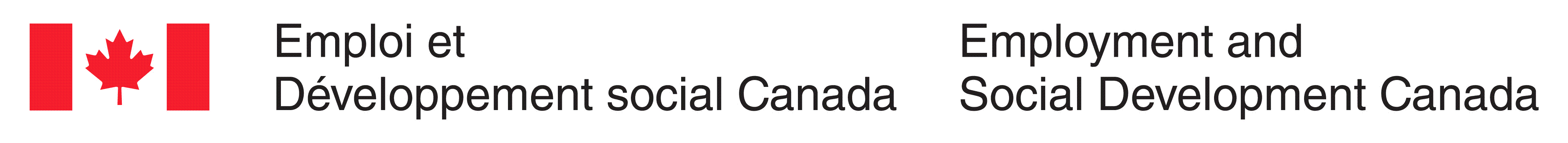 Q: 200 $ Valeurs II
Lorsqu’un chef d’équipe imprime au travail des circulaires qu’il compte afficher dans son quartier pour annoncer une vente de garage, il ne tient pas compte de cette valeur.
Retour au tableau de jeu
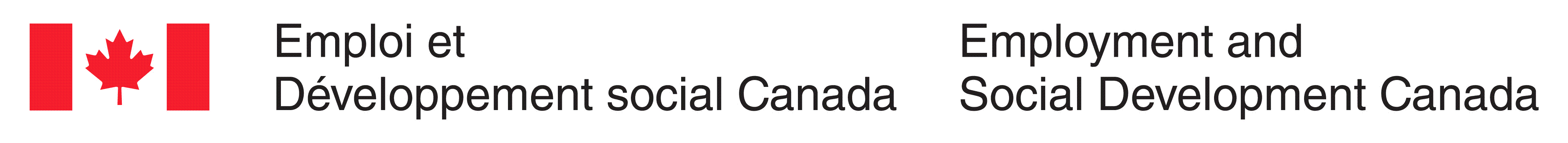 [Speaker Notes: Réponse: Qu’est-ce que la valeur de l’intendance?]
R: 200 $ Valeurs II
Qu’est-ce que la valeur de l’intendance?
Retour au tableau de jeu
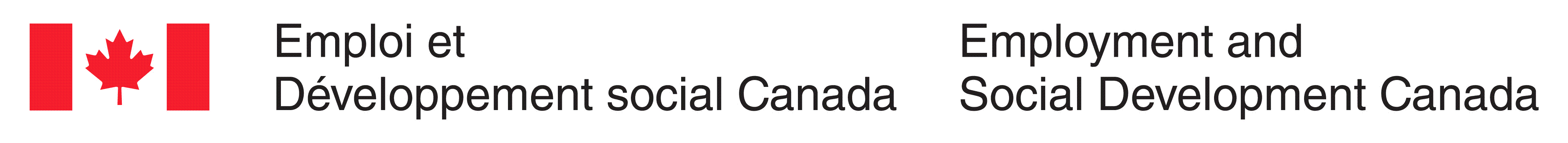 Q: 300 $ Valeurs II
Lorsqu’un consultant principal en expertise opérationnelle procède à une analyse approfondie et donne des conseils à un directeur pour qu’il puisse prendre une décision, il respecte cette valeur.
Retour au tableau de jeu
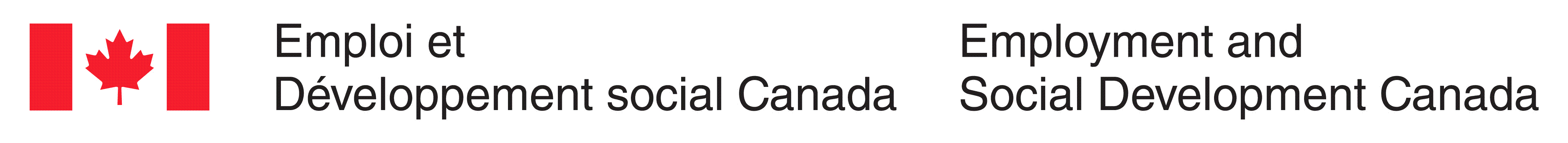 [Speaker Notes: Réponse: Qu’est-ce que la valeur du respect de la démocratie?]
R: 300 $ Valeurs II
Qu’est-ce que la valeur du respect de la démocratie?
Retour au tableau de jeu
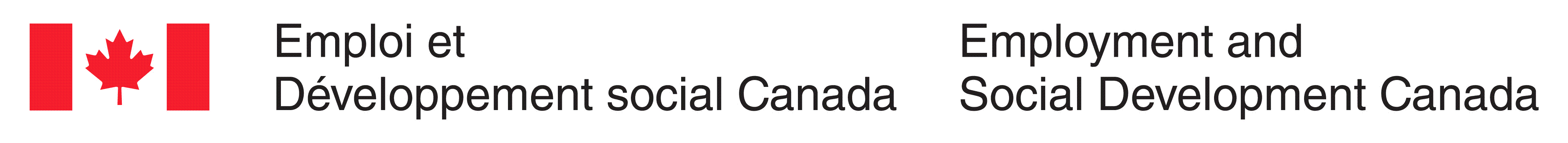 Q: 400 $ Valeurs II
Lorsqu’un agent de services aux citoyens réfléchit continuellement à des moyens d’améliorer les services offerts aux clients, partage ses idées, et favorise le travail d’équipe, il respecte cette valeur.
Retour au tableau de jeu
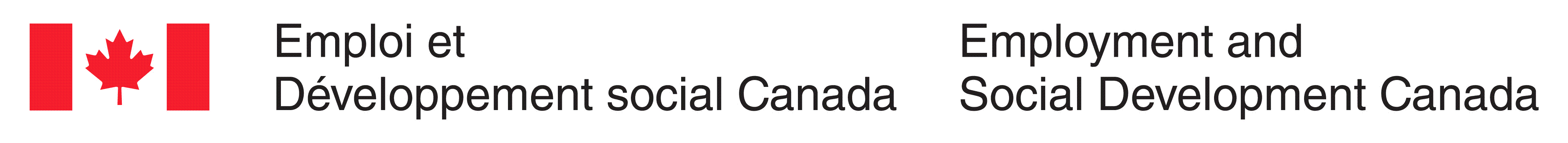 [Speaker Notes: Réponse: Qu’est-ce que la valeur l’excellence?]
R: 400 $ Valeurs II
Qu’est-ce que la valeur de l’excellence?
Retour au tableau de jeu
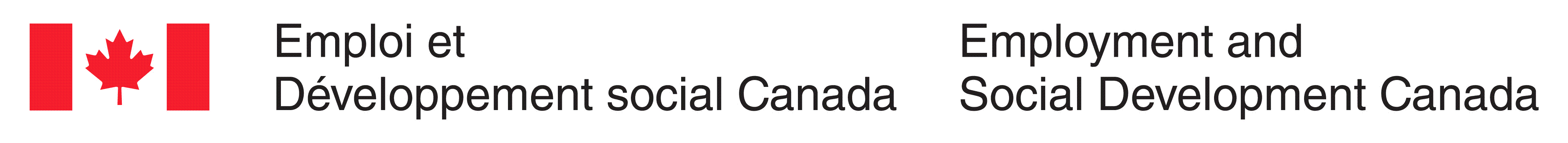 Q: 500 $ Valeurs II
Lorsqu’un agent de programmes collabore et consulte avec tous les membres de son équipe afin de s’assurer que les suggestions de tout le monde ont été prises en considération, il respecte cette valeur.
Retour au tableau de jeu
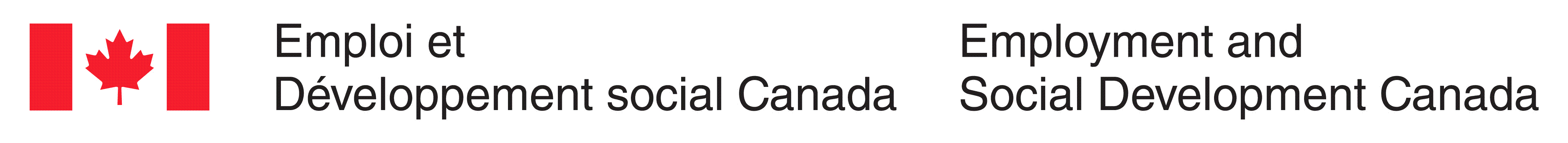 [Speaker Notes: Réponse: Qu’est-ce que la valeur du respect envers les personnes?]
R: 500 $ Valeurs II
Qu’est-ce que la valeur du respect envers les personnes?
Retour au tableau de jeu
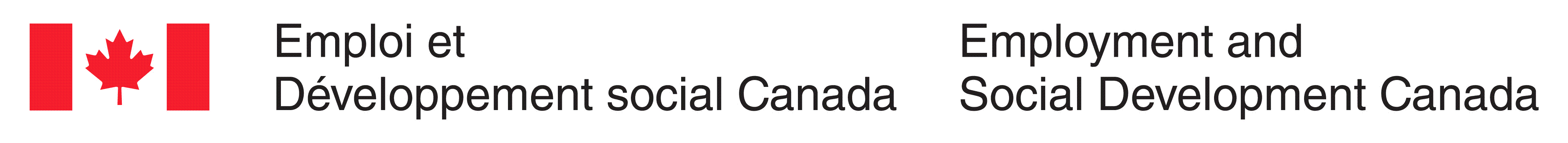 Q: 100 $ Pot-pourri
Un comportement offensant qu’une personne savait ou aurait dû savoir serait injurieux ou nuisible
Retour au tableau de jeu
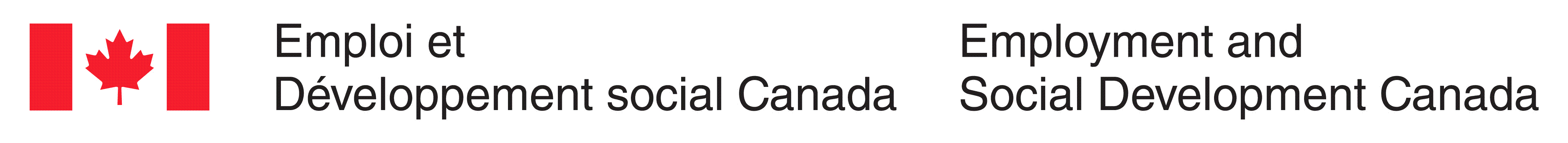 [Speaker Notes: Réponse : Qu’est-ce que le harcèlement?]
R: 100 $ Pot-pourri
Qu’est-ce que le harcèlement?
Retour au tableau de jeu
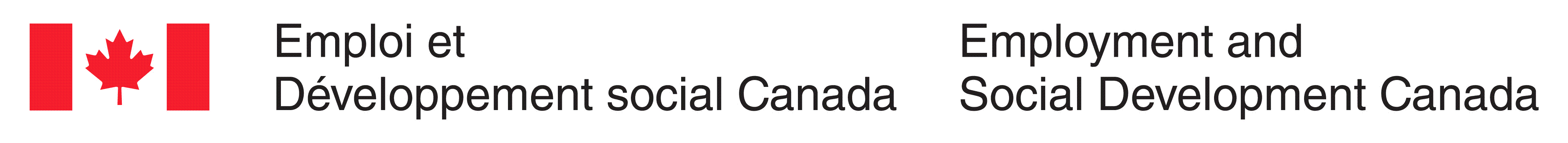 Q: 200 $ Pot-pourri
Une qualité primordiale d’un fonctionnaire d’ assurer la confiance du public dans la capacité de servir l’intérêt public, sans favoriser un agenda ou parti politique
Retour au tableau de jeu
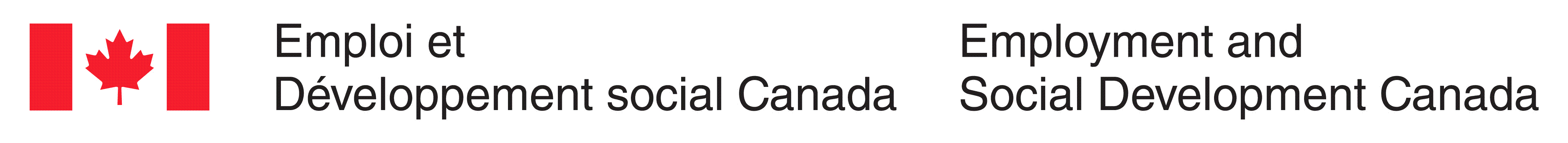 [Speaker Notes: Réponse : Qu’est-ce que la neutralité politique ou l’impartialité politique?]
R: 200 $ Pot-pourri
Qu’est-ce que l’impartialité politique?
Retour au tableau de jeu
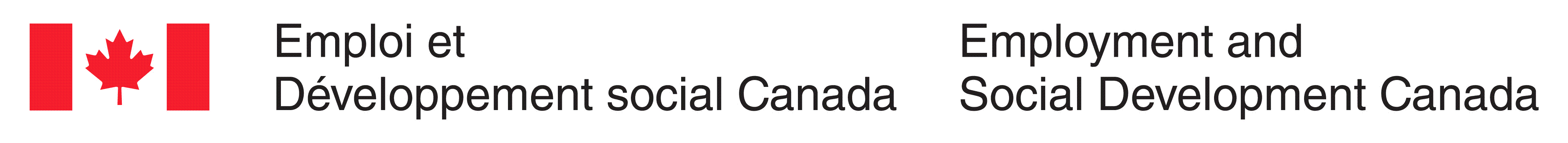 [Speaker Notes: Autres réponses possibles :
Qu’est-ce que la neutralité politique?]
Q: 300 $ Pot-pourri
Un employé d’EDSC qui souhaite se présenter comme candidat à une élection fédérale, provinciale, territoriale ou municipale doit obtenir la permission de cet organisme.
Retour au tableau de jeu
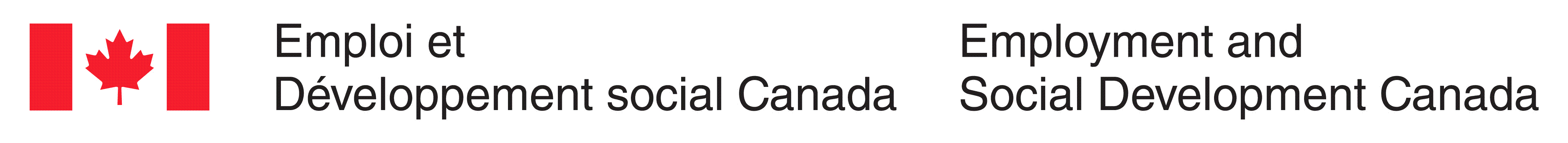 [Speaker Notes: Réponse : Qu’est-ce que la Commission de la fonction publique?]
R: 300 $ Pot-pourri
Qu’est-ce que la Commission de la fonction publique?
Retour au tableau de jeu
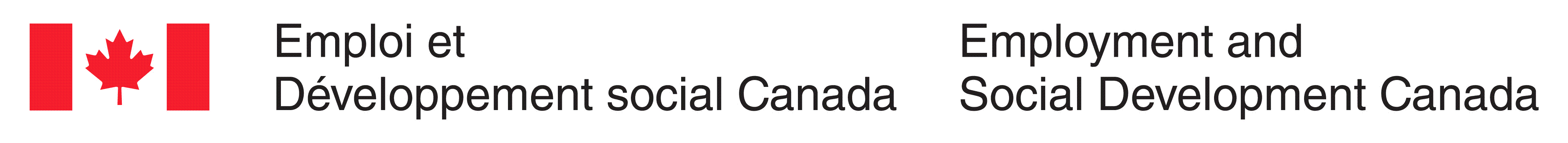 Q: 400 $ Pot-pourri
La justification des décisions de dotation et de nomination dans la fonction publique, définie plus précisément par des qualifications susceptibles de répondre aux exigences opérationnelles et aux besoins organisationnels futurs.
Retour au tableau de jeu
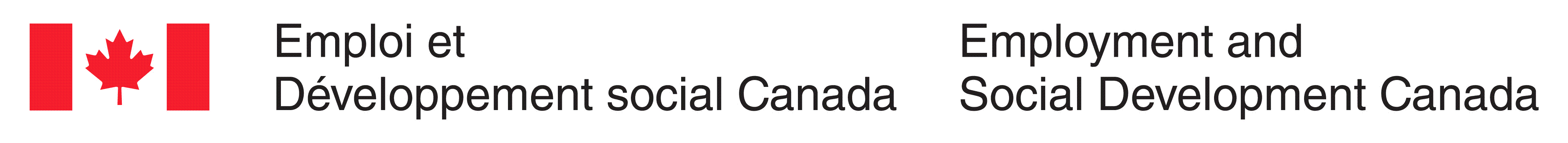 [Speaker Notes: Réponse : Qu’est-ce que le mérite?]
R: 400 $ Pot-pourri
Qu’est-ce que le mérite?
Retour au tableau de jeu
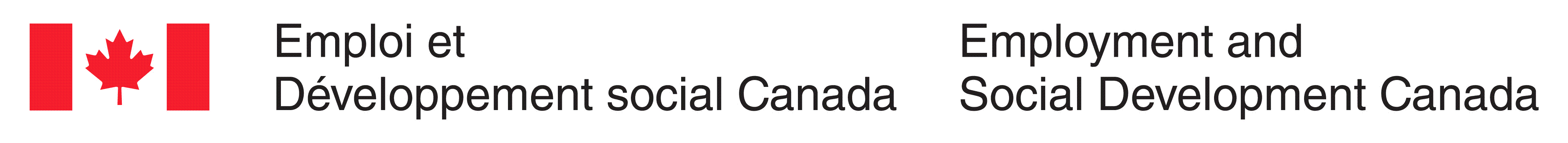 Q: 500 $ Pot-pourri
La version canadienne de la devise américaine : « La vie, la liberté et la quête du bonheur ».
Retour au tableau de jeu
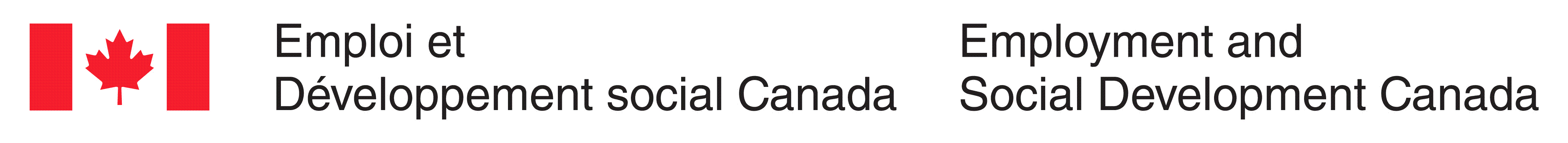 [Speaker Notes: Réponse : Qu’est-ce que « La paix, ordre et bon gouvernement »?]
R: 500 $ Pot-pourri
Qu’est-ce que « La paix, ordre et bon gouvernement »?
Retour au tableau de jeu
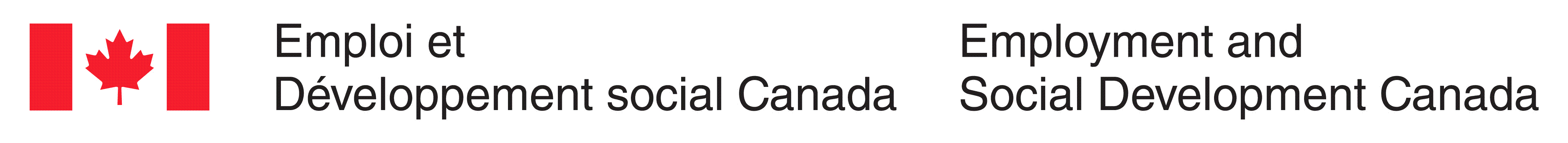 Question finale
Le futur emploi d’un employé sur le point de prendre sa retraite qui révèle un risque de conflit d’intérêt réel, apparent ou potentiel avec ses responsabilités précédentes
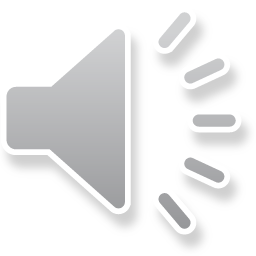 Retour au tableau de jeu
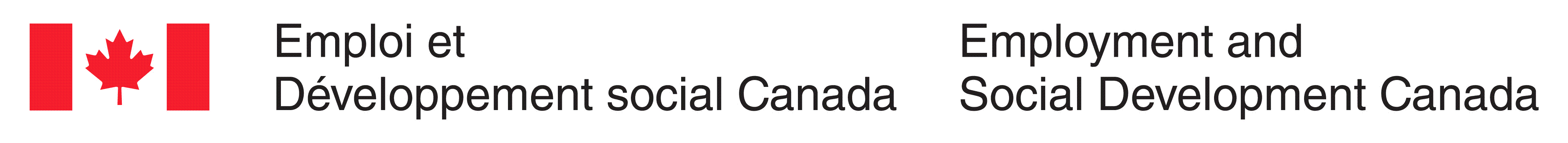 [Speaker Notes: Réponse: Qu’est-ce que le conflit d’intérêt et l’après-mandat?]
Réponse finale
Qu’est-ce que le conflit d’intérêt et l’après-mandat?
Retour au tableau de jeu
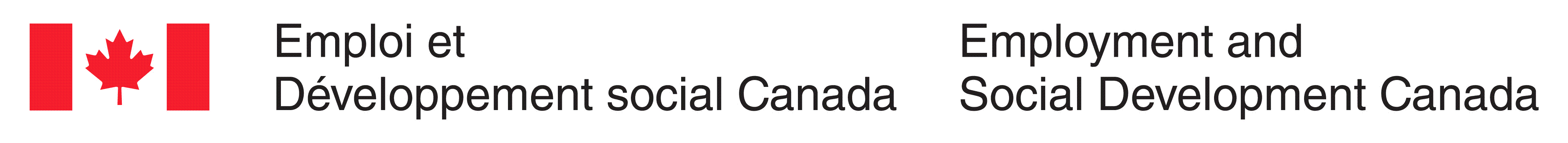 Bureau des valeurs et de l’éthique
http://iservice.prv/fra/si/ve/index.shtml
Retour au tableau de jeu
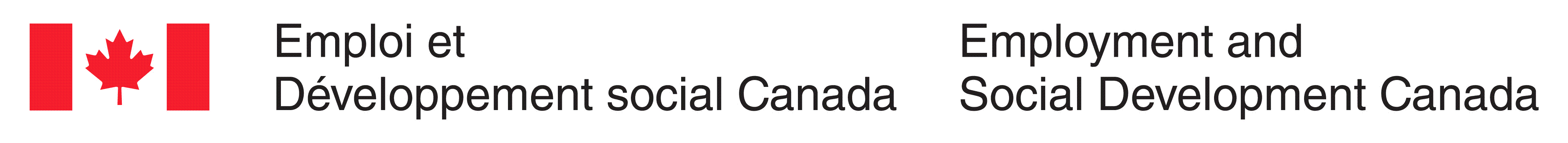 [Speaker Notes: Si vous aimeriez obtenir plus d’informations, ainsi que des outils ou des ressources concernant les valeurs et l’éthique, vous pouvez visiter le site Web du Bureau des valeurs et de l’éthique au lien ci-dessus, qui est accessible via le site iService.
Sur ce site, vous trouverez des liens qui mènent au Code de valeurs et d’éthique du secteur public, au Code de conduite de RHDCC, aux Lignes directrices sur la conduite professionnelle à Service Canada, et aux Lignes directrices sur la conduite professionnelle à Travail Canada.
Vous y trouverez également des coordonnées, des études de cas, des articles, des questions et des réponses, ainsi que des renseignements sur les endroits où trouver de l’aide ou sur la façon de faire une divulgation. 

*S’il y a une connexion intranet, cliquez sur le lien et montrez le site aux participants.]